Отчет по пожарной безопасности
Составила: Ястремская Т.В.
Викторина по пожарной безопасности
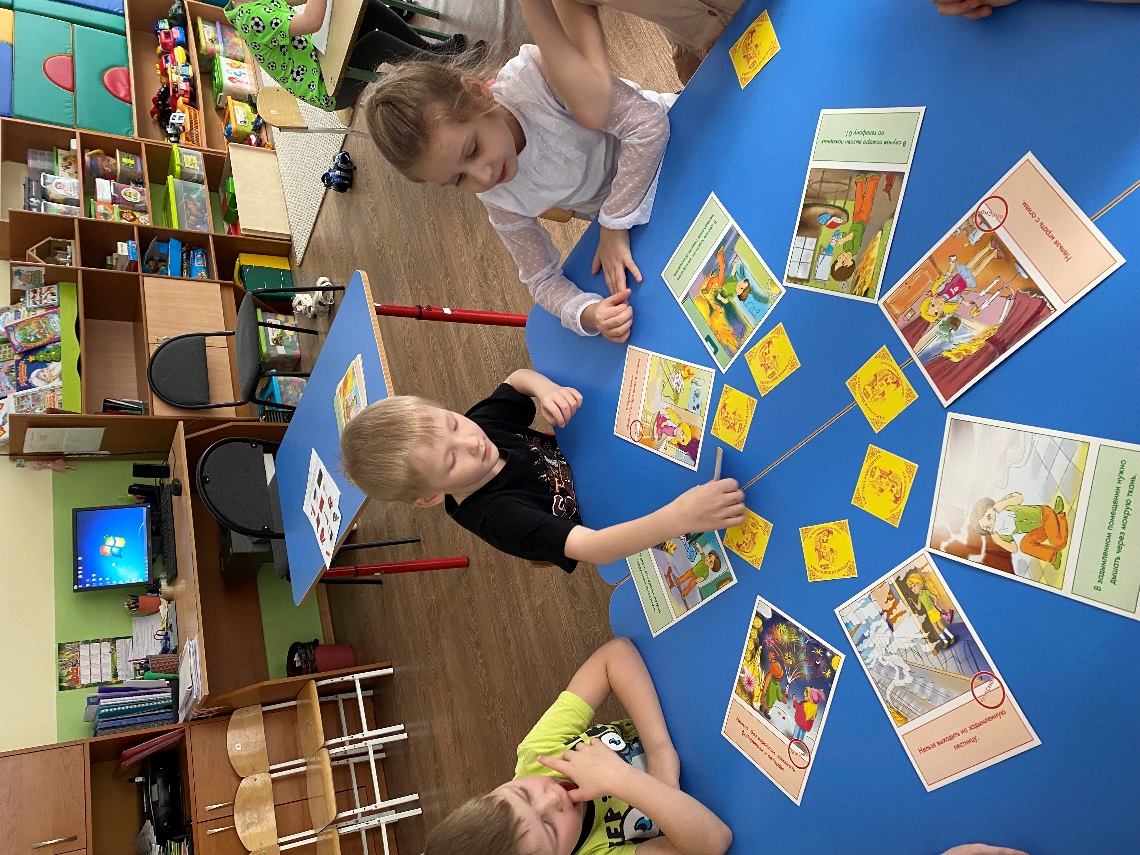 Игра «Выбери нужное»
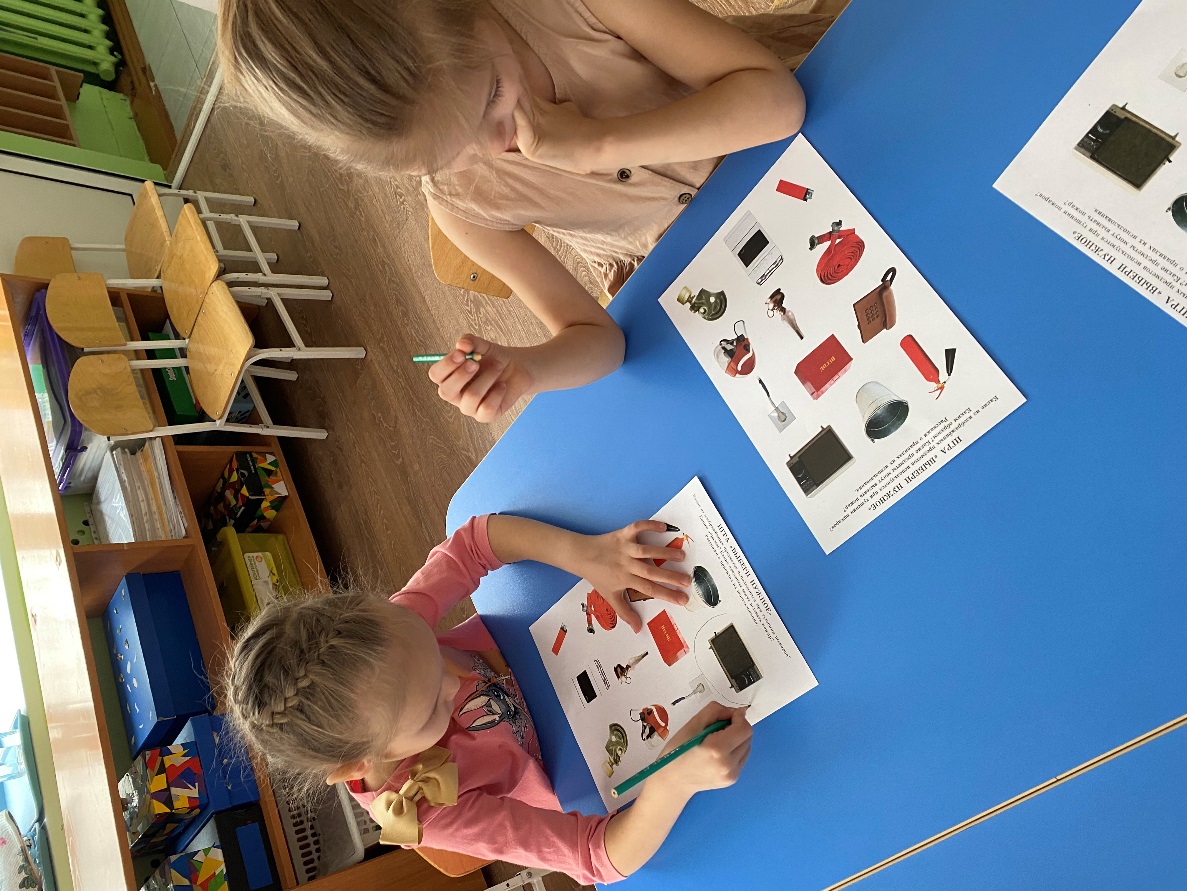 Чтение стихотворений про опасные предметы в доме.
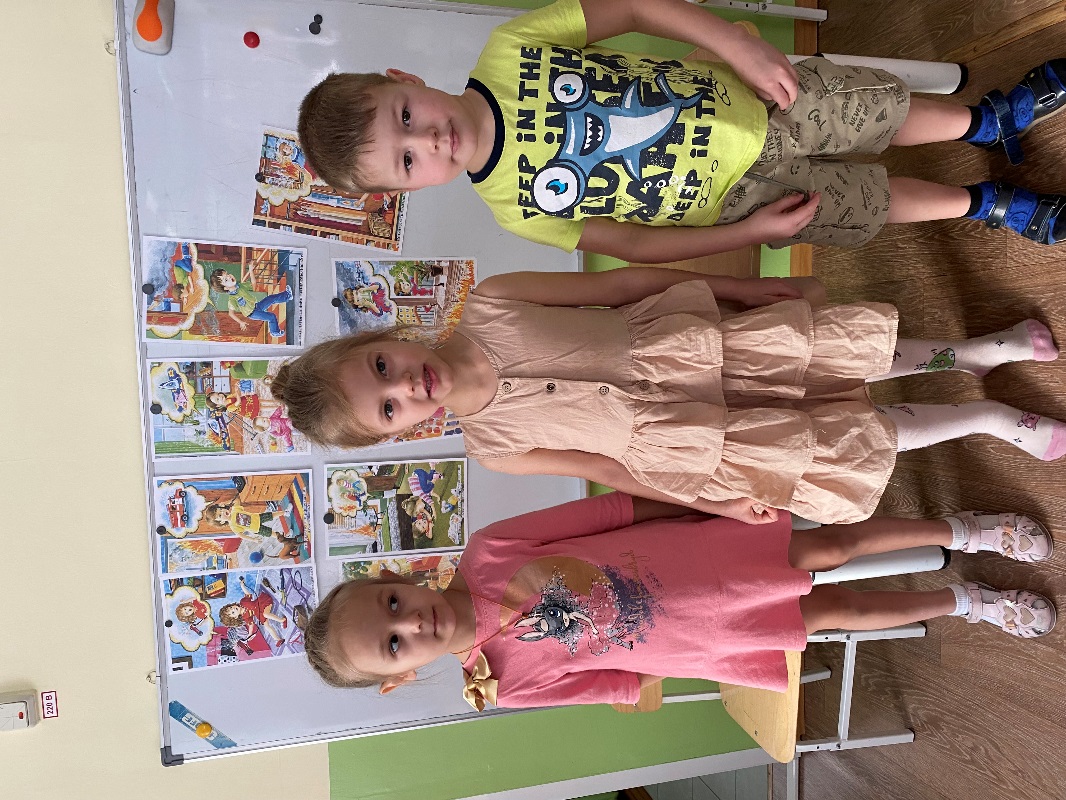 Утренний круг: беседа на тему «Если случится пожар!»
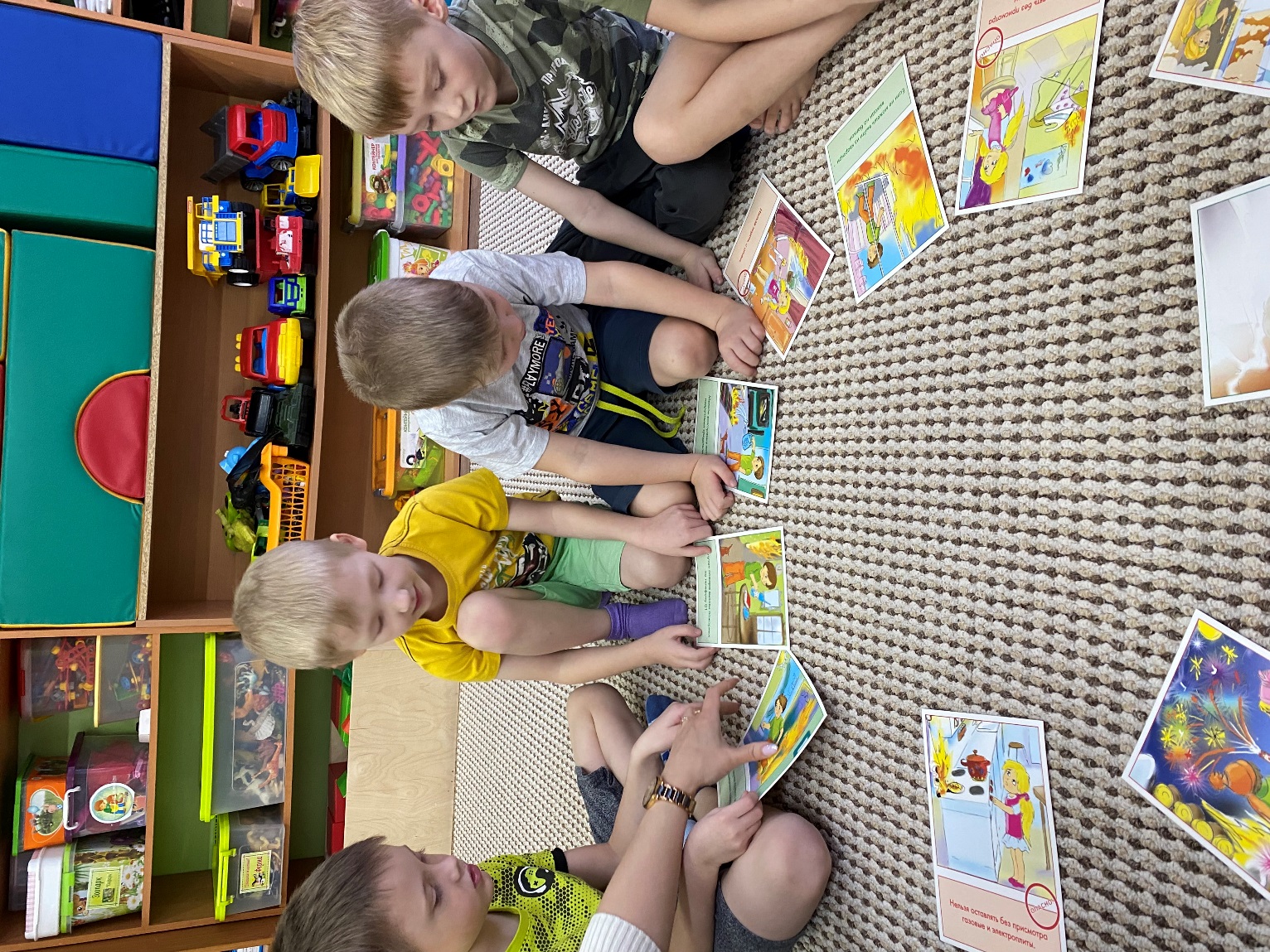 Рисование «Какие ситуации могут стать причиной пожара?»
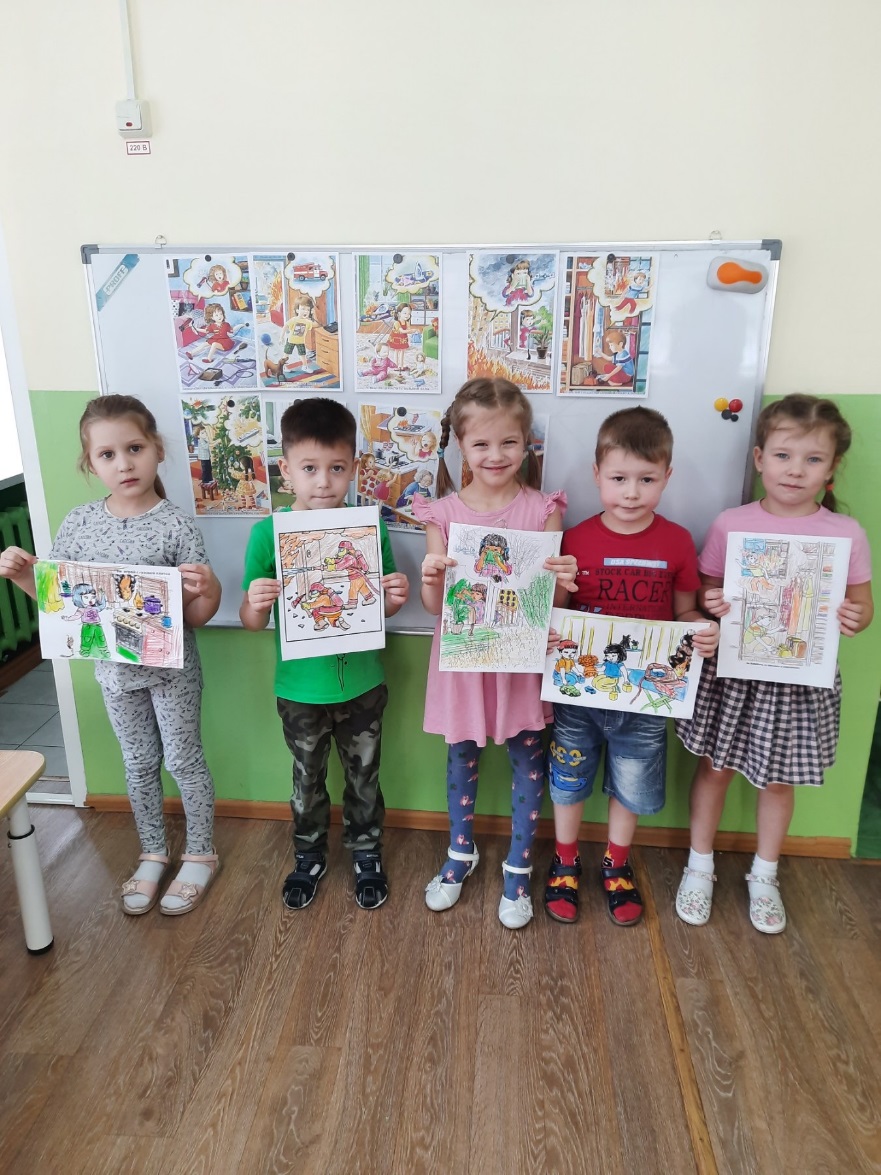 Разрезные картинки «Какие ситуации могут стать причиной пожара»
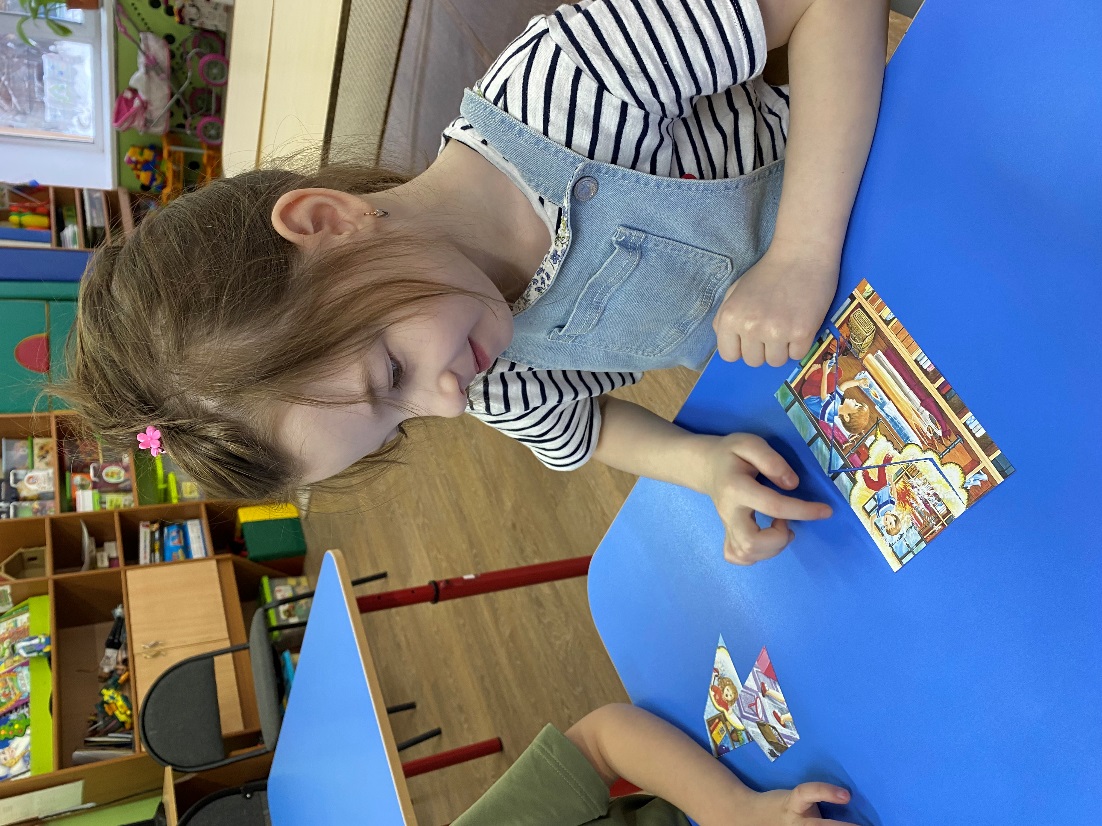 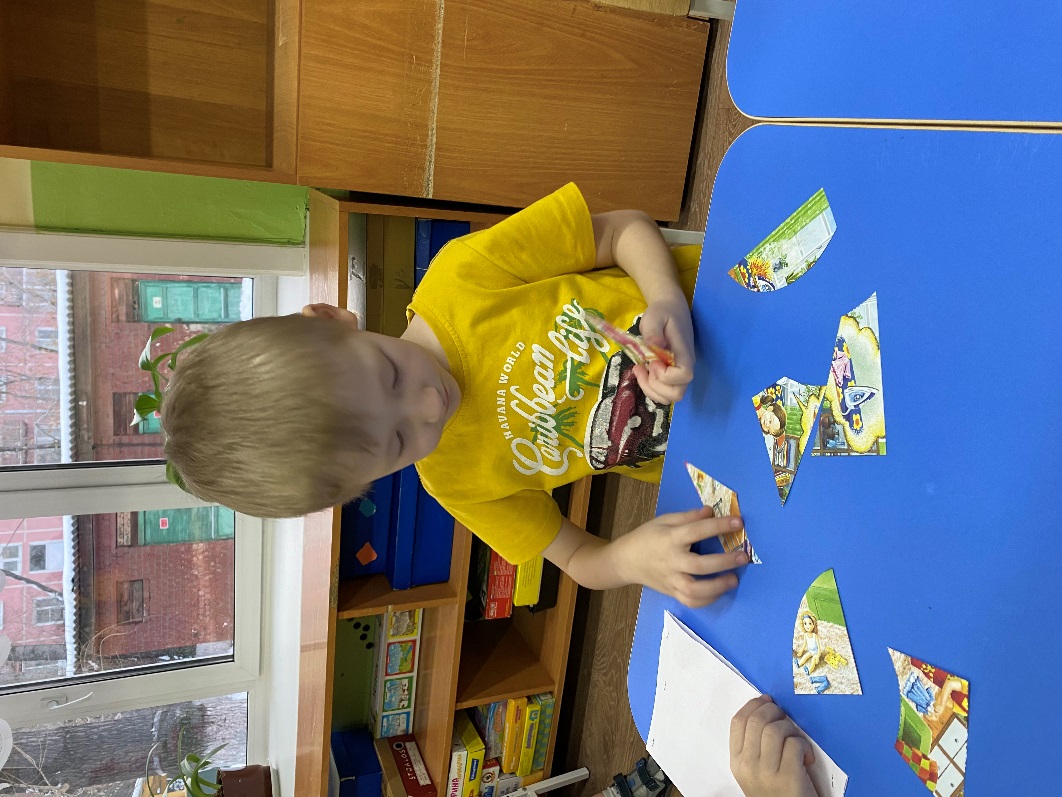 Беседа-обсуждение Опасные ситуации при пожаре
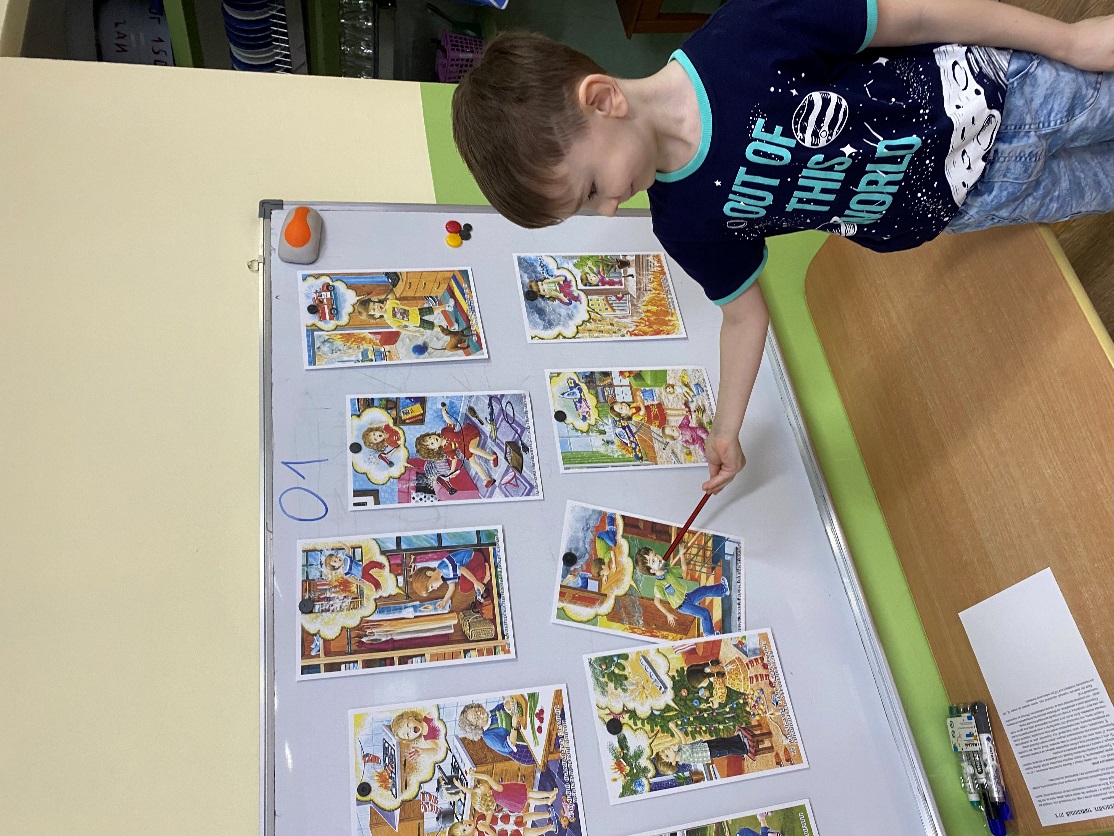 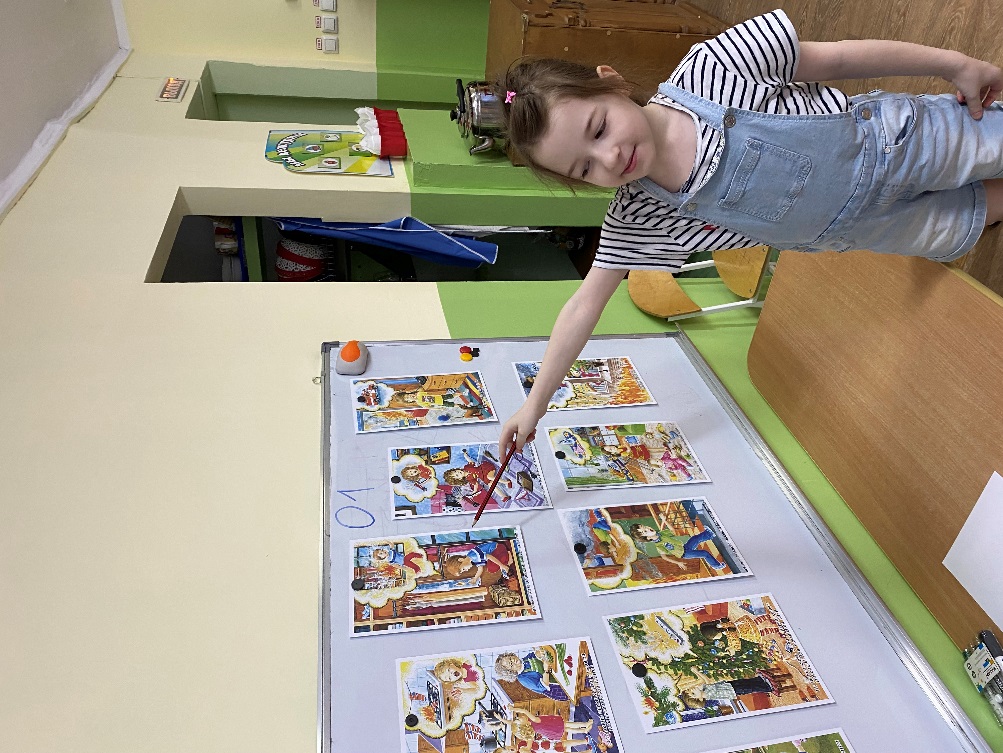 «Опасные предметы и опасные ситуации в доме» - беседа
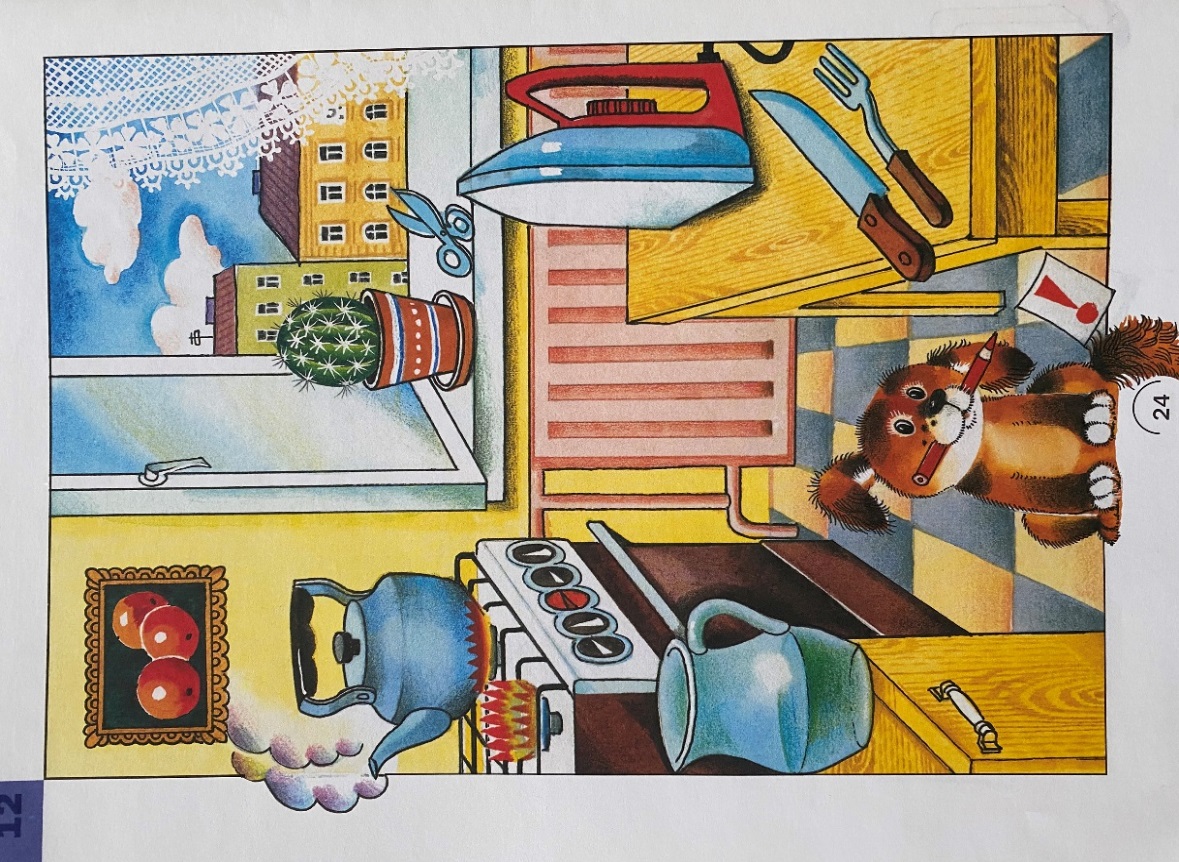